Digital Logic Design
Lecture 29
Announcements
Homework 9 due today
Please fill out Course Evaluations online.
Final exam will be on Thursday, Dec. 18 10:30-12:30 in CHE 2118 (our regular classroom).
Shang will hold a review for the final exam in AVW 2120 on Friday, 12/12 from 11am-12:15pm.
Information about final exam (including review problems for the review session) now up on course webpage.
Agenda
Last Time:
State Table Reduction (7.4)
The State Assignment Problem (7.5)

This Time:
Finish The State Assignment Problem (7.5)
Completing the Design of Clocked Synchronous Sequential Networks (7.6)
Simplest Approach
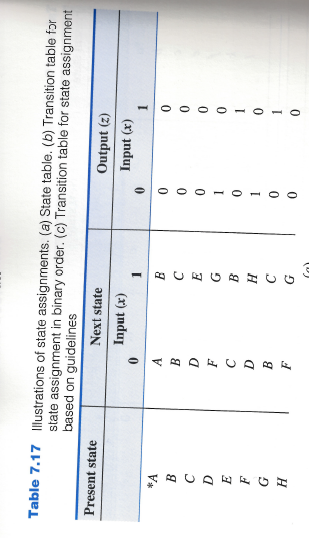 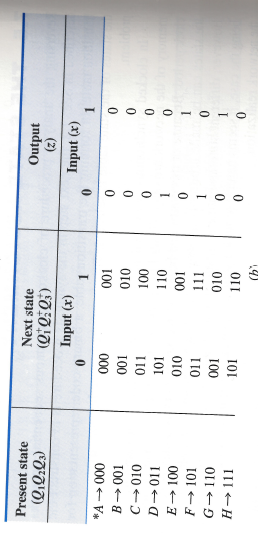 Next-State and Output K-maps
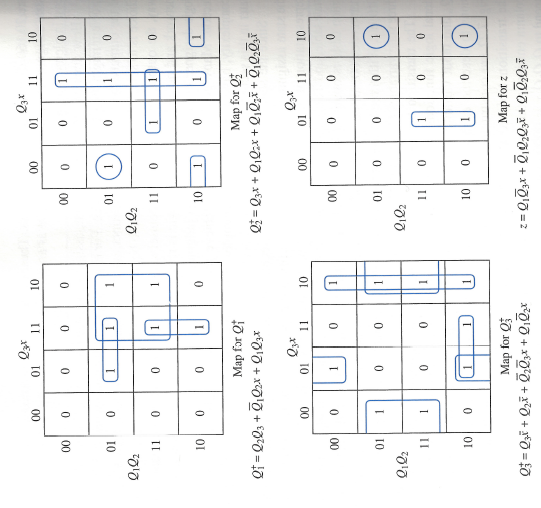 Guidelines for Obtaining State Assignments
Rule I:  Two or more present states that have the same next state for a given input combination should be made adjacent.
Rule II:  For any present state and two adjacent input combinations, the two next states should be made adjacent.
Rule III:  Two or more present states that produce the same output symbol, for a given input combination should be made adjacent (only needs to be done for one of the two output symbols).
Example
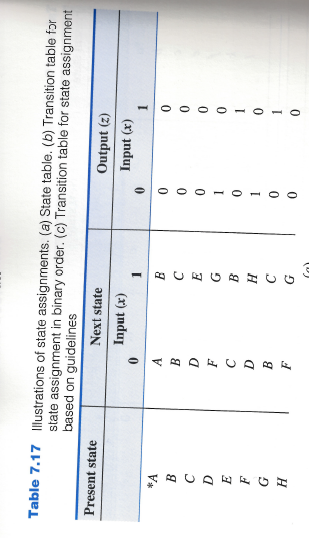 Example
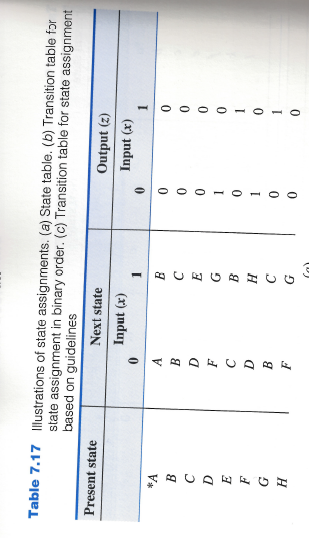 Example
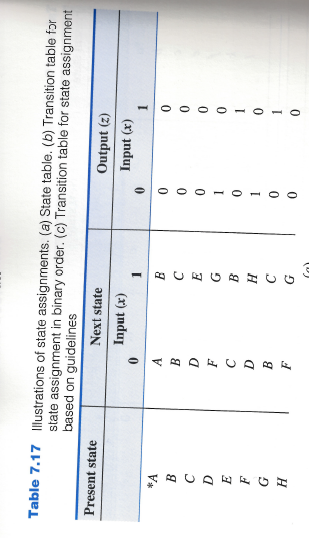 Next consider Rule III:
Look at present states that produce output symbol 1 on the same input.
State Assignment Map
K-map for the state variables in which each cell of the map denotes a combination of the binary digits that can be assigned to a state of the sequential network.
(B,G) 2x
(C,F)
(D,H) 2x
(A,E)

(A,B)
(B,C) 3x
(D,E)
(F,G) 2x
(D,H)

(D,F)
(E,G)
I.S.
State Assignment Map
K-map for the state variables in which each cell of the map denotes a combination of the binary digits that can be assigned to a state of the sequential network.
(B,G) 2x
(C,F)
(D,H) 2x
(A,E)

(A,B)
(B,C) 3x
(D,E)
(F,G) 2x
(D,H)

(D,F)
(E,G)
I.S.
State Assignment Map
K-map for the state variables in which each cell of the map denotes a combination of the binary digits that can be assigned to a state of the sequential network.
(B,G) 2x
(C,F)
(D,H) 2x
(A,E)

(A,B)
(B,C) 3x
(D,E)
(F,G) 2x
(D,H)

(D,F)
(E,G)
I.S.
State Assignment Map
K-map for the state variables in which each cell of the map denotes a combination of the binary digits that can be assigned to a state of the sequential network.
(B,G) 2x
(C,F)
(D,H) 2x
(A,E)

(A,B)
(B,C) 3x
(D,E)
(F,G) 2x
(D,H)

(D,F)
(E,G)
I.S.
State Assignment Map
K-map for the state variables in which each cell of the map denotes a combination of the binary digits that can be assigned to a state of the sequential network.
(B,G) 2x
(C,F)
(D,H) 2x
(A,E)

(A,B)
(B,C) 3x
(D,E)
(F,G) 2x
(D,H)

(D,F)
(E,G)
I.S.
State Assignment Map
K-map for the state variables in which each cell of the map denotes a combination of the binary digits that can be assigned to a state of the sequential network.
(B,G) 2x
(C,F)
(D,H) 2x
(A,E)

(A,B)
(B,C) 3x
(D,E)
(F,G) 2x
(D,H)

(D,F)
(E,G)
I.S.
State Assignment Map
K-map for the state variables in which each cell of the map denotes a combination of the binary digits that can be assigned to a state of the sequential network.
(B,G) 2x
(C,F)
(D,H) 2x
(A,E)

(A,B)
(B,C) 3x
(D,E)
(F,G) 2x
(D,H)

(D,F)
(E,G)
I.S.
State Assignment Map
K-map for the state variables in which each cell of the map denotes a combination of the binary digits that can be assigned to a state of the sequential network.
(B,G) 2x
(C,F)
(D,H) 2x
(A,E)

(A,B)
(B,C) 3x
(D,E)
(F,G) 2x
(D,H)

(D,F)
(E,G)
I.S.
State Assignment Map
K-map for the state variables in which each cell of the map denotes a combination of the binary digits that can be assigned to a state of the sequential network.
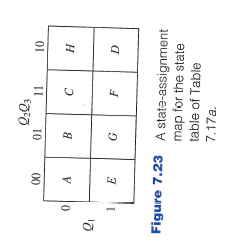 Transition Table
Using the state assignment map and state table, a transition table is constructed.
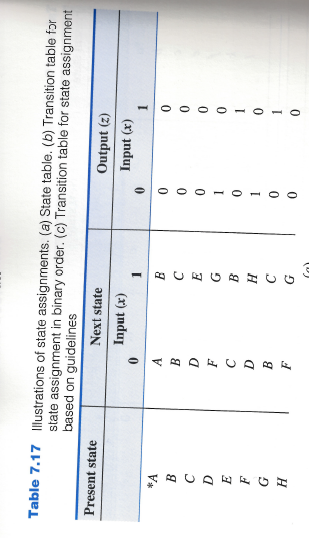 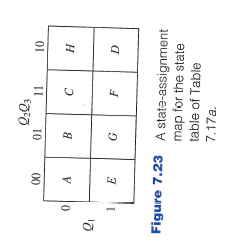 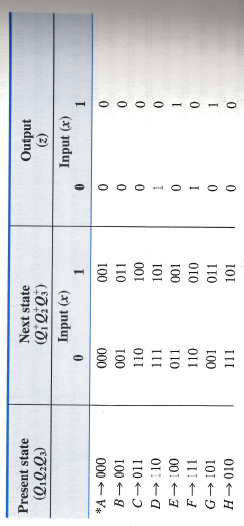 Transition Table
K-maps for next-state and output functions.
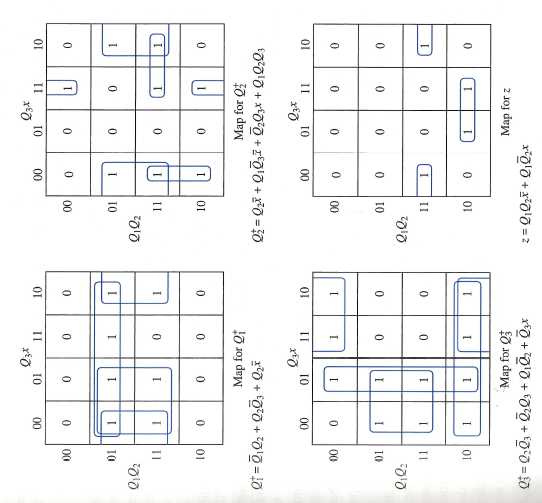 Next-State and Output K-maps
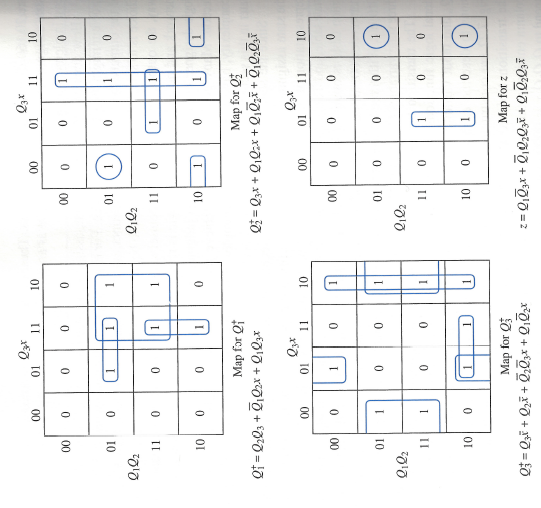 Unused States
Unused States
Approach 1:
The corresponding entries in the K-maps are don’t cares.  
This provides greater flexibility when obtaining minimal expressions for next-state and output functions.
Approach 2:
The network may enter one of the unused states (when first turned on, due to noise, hardware failure, etc.)
It may be desirable that the network go to some well-defined state at the end of the clock period.
Next state entries for each of the unused states should be specified.
Illustrating Approach 1
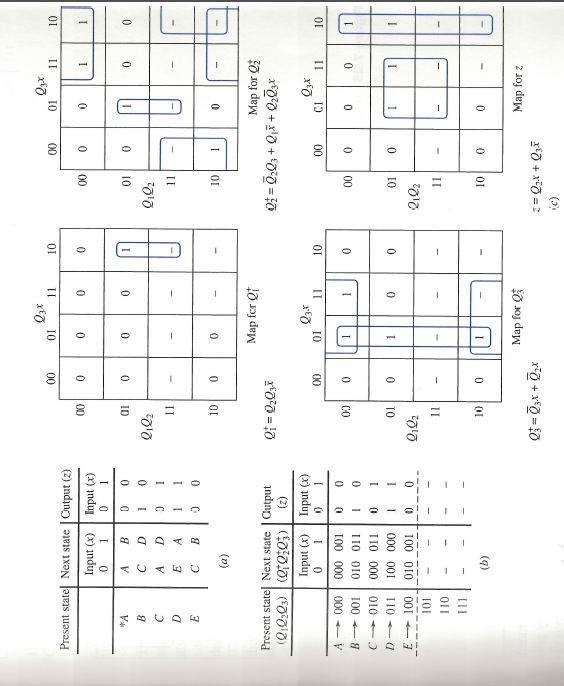 Illustrating Approach 2
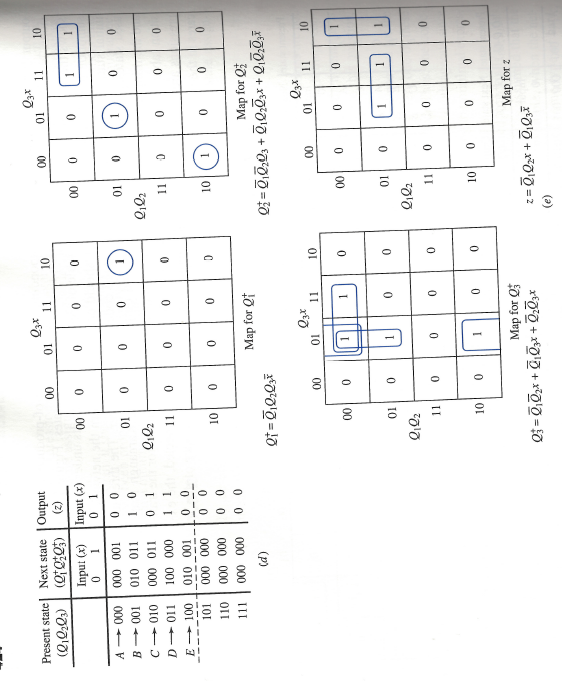 Completing the Design
Choose which type of clocked flip-flops should be used for memory.
Depending on this choice, appropriate excitation signals must be generated by the combinational logic that precedes the input terminals of the flip-flops.
Excitation table can be constructed from transition table once flip-flop type is selected.
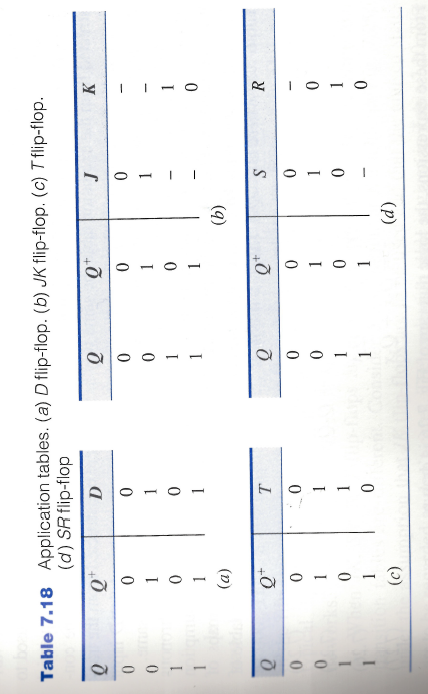 Application tables for Flip-Flops
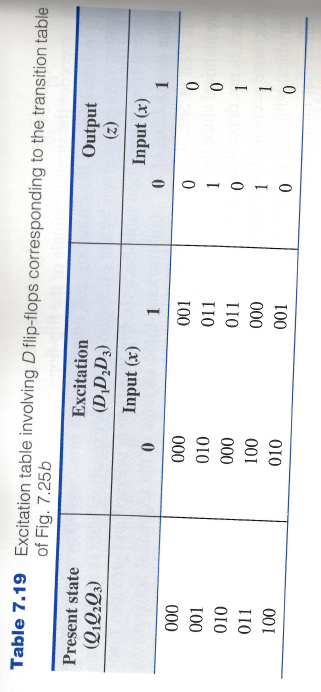 From Transition Table to Excitation Table
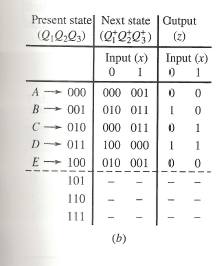 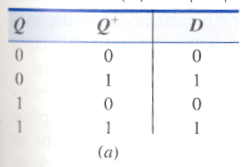 Completing the Design with D-flip-flops
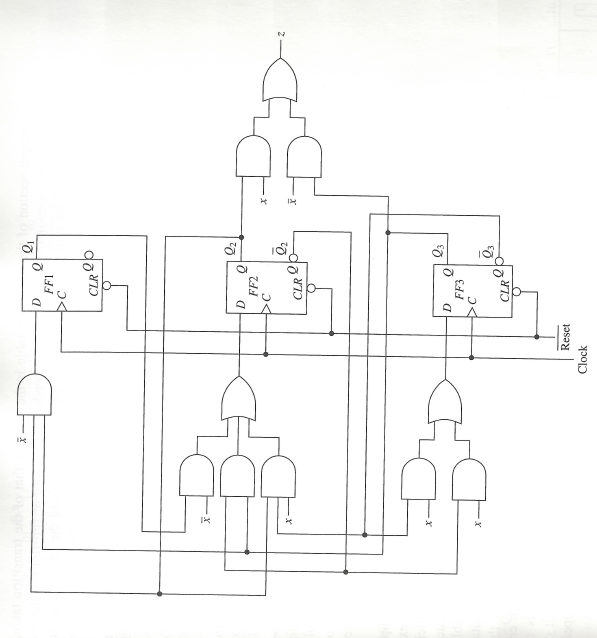 Realizations using PLDs
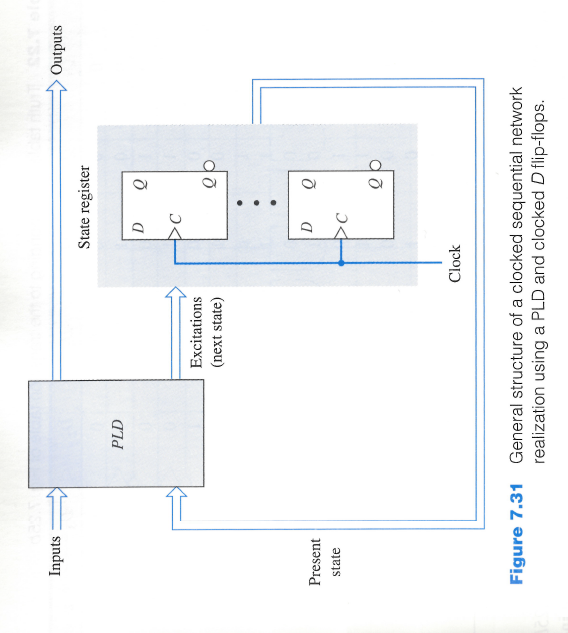 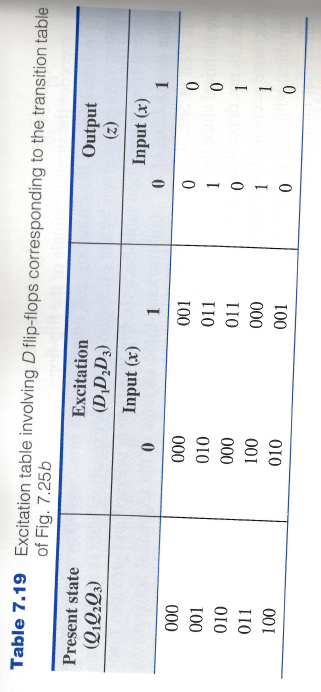 PROM Realization
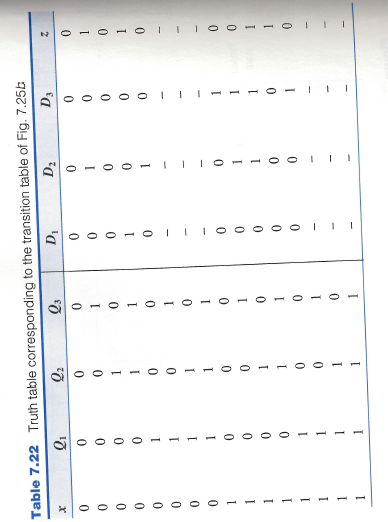 PLA Realization
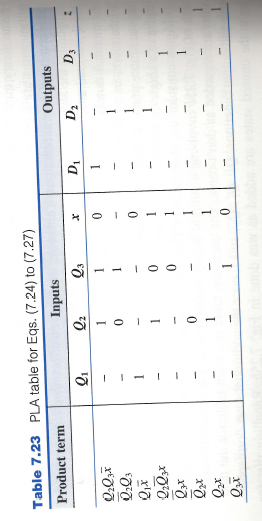 PLA Realization
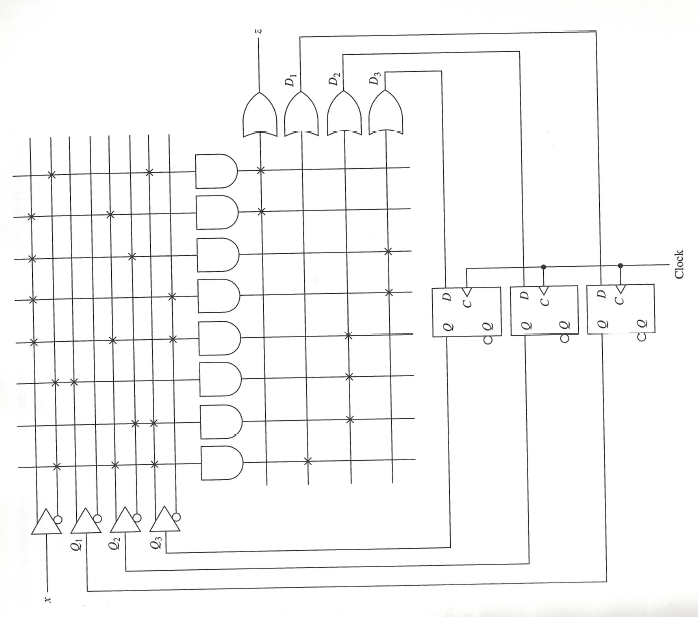 Additional Example
From Transition Table to Excitation Table
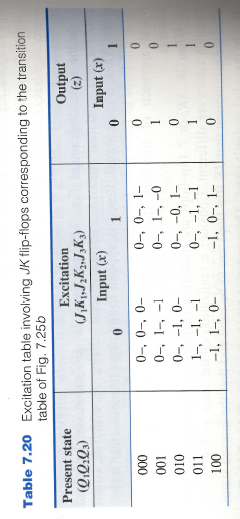 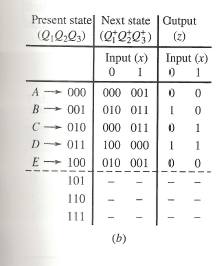 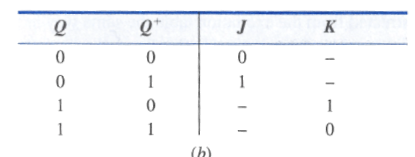 K-Maps
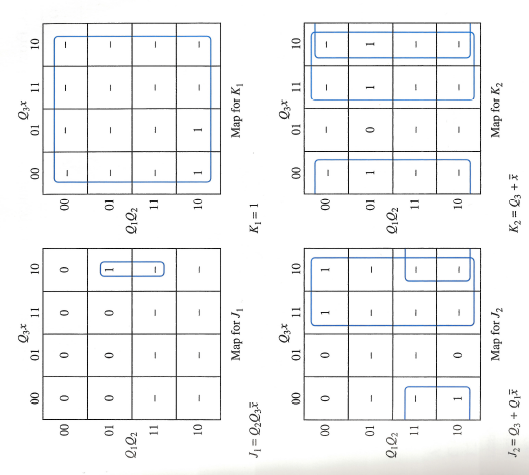 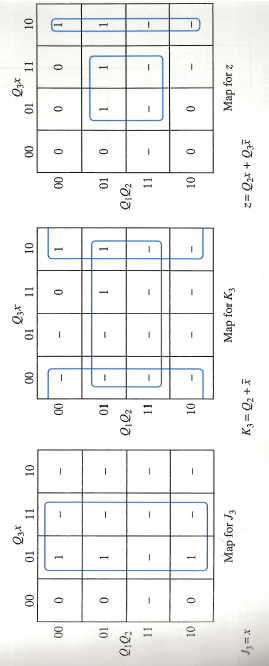 K-Maps
Additional Example
Recall 0110/1001 Sequence Recognizer
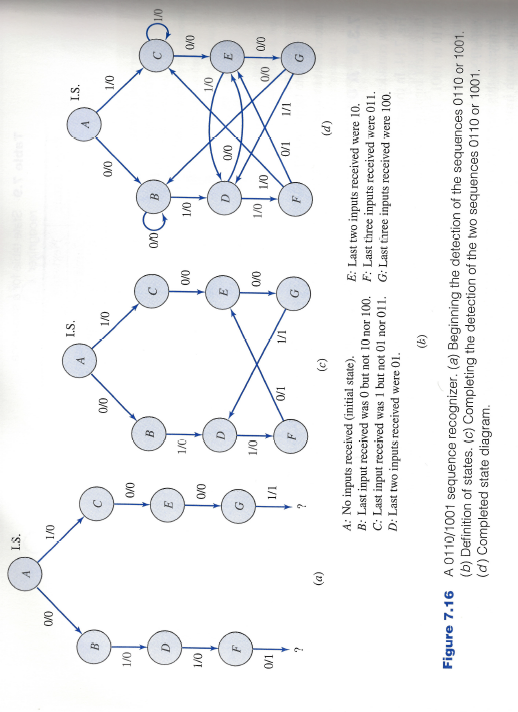 Alternative State Table
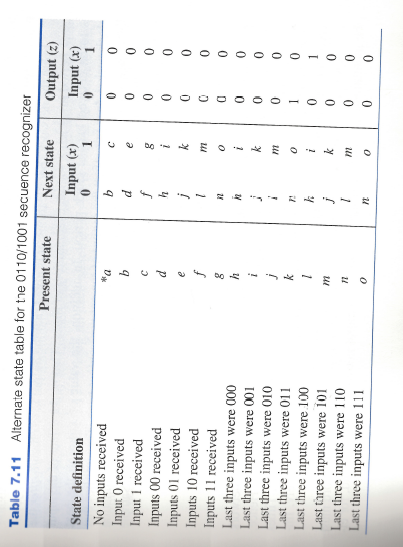 Implication Table
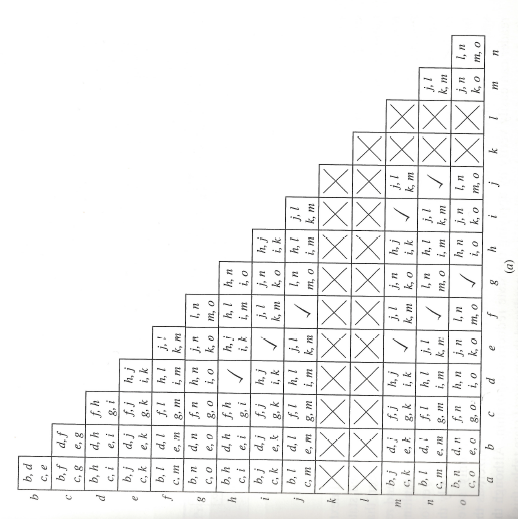 Implication Table
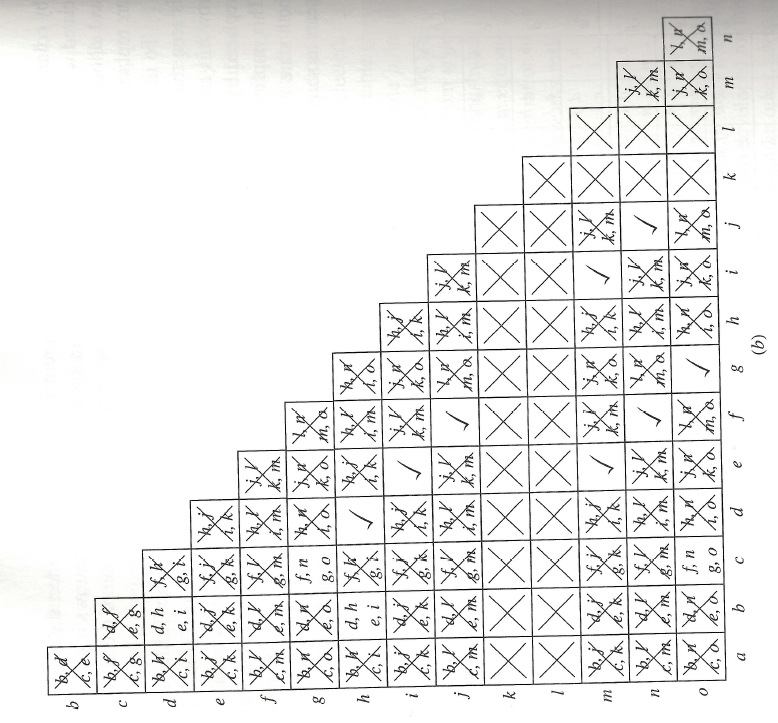